Process Writing 
	in Second Language Education			
		
			February 27th, 2015
			UNAM-Canada

							Douglas Fleming PhD
							Associate Professor
							Faculty of Education
							University of Ottawa
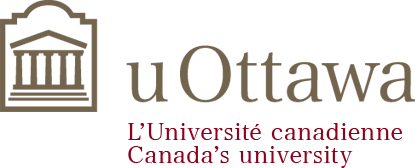 [Speaker Notes: Managing ESL Classroom Interaction (modified from Brown, 2001)
 
Interactive principles (Brown, 2000)
Automaticity
Intrinsic motivation
Strategic investment
Risk-taking
Language- culture
Interlanguage
Communicative competence
 
Roles of the interactive teacher
Controller
Director
Manager
Facilitator
Resource
 
FLINT (Flanders, 1970)
Teacher talk (indirect): 
Deals with feelings
Praises or encourages
Uses ideas of students
Asks questions
Teacher talk (direct)
Gives information
Gives direction
Criticizes student behavior
Student talk
Student response: specific
Student response: open-ended or student initiated
Silence
Confusion
Laughter
Uses first language
nonverbal
 
Questioning strategies
Display  Referential
 
Types of questions: Bloom’s Taxonomy (Bloom, 1956)
Knowledge questions
Comprehension
Application
Inference (added by Kinsella, 1991)
Analysis
Synthesis
Evaluation]
What is Process Writing (PW)?

PW is different from product approaches, which stress the use of models that beginning writers copy or imitate for their own compositions.

PW is an approach that emphasizes the processes through which successful writers compose effective compositions.
Successful and effective writers have specific purposes and readers in mind and thus make flexible use of models and genres.

Writing processes are not linear. 

In other words, the steps occur in reciprocal or circular patterns (especially in terms of drafting and editing).
[Speaker Notes: Integrating the four skills (modified from Brown, 2000)
 
 
Whole language
The recent emphasis on skill integration in the ESL classroom reflects the influence of the whole language approach. You should recall from ch 3 (pp. 48-49) that the whole language approach is based on the view:
that learning a language takes the form of mastering larger units of language, beyond isolated pieces of morpheme, phoneme, grapheme or word; 
that oral and written forms interact; and 
that the written code is as natural and developmental as the oral.
 
Reasons why interaction often doesn’t take place in ESL programming:
influence of ‘pre-communicative’ traditions
administrative convenience
legitimate reasons for specialization in specific high intermediate or advanced language courses
 
Within the communicative approach, integration is supported because:
productive and receptive skills are two sides of the same coin
interaction means sending and receiving messages
written and spoken language bear important similarities to each other
attention is primarily on what the learners can do
skills reinforce each other
real and natural use of language involves the integrative use of all four skills 
 
Although it is difficult (for me) to sometimes see the intrinsic differences between them, Brown has classified integrative approaches into five types:
 
Content-based instruction
Integrates the learning of specific content with the second language
examples: immersion/ sheltered/ writing across the curriculum/ ESP
pointed toward non-language goals
usually pertains to high intermediate or advanced language levels
teacher must be a ‘double’ expert 
beginning level settlement (or survival) ESL is usually NOT classified in this category, although the distinction is somewhat ‘fuzzy’
 
 
 
 
 
 
 
 
 
 
Theme-based instruction
Language content is organized into non-linguistic themes and topics 
weak version: subject matter more important than language
strong version: language learning equal in importance to subject matter
beginning level settlement (or survival) ESL is usually classified in this category
 
Experiential learning
Uses activities that utilise both the left and right sides of the brain, contextualise language, integrate skills and have authentic real-world purposes
the learner is closely involved in the realities of instruction (Kerton & Tate, 1978)
learner learns by a) doing and b) taking charge of their own learning (Dewey)
Language Experience Approach (Van Allen & Allen, 1967)
 
Episode Hypothesis
A discourse will be easier to understand and reproduce if organized in a narrative ‘story line’ (Oller, 1983).
used by Gouin in his Series Method (1880)
best examples utilize interconnective sentences
best examples invoke interest or have suspense
 
Task-based teaching
The accomplishment of a specific concrete task is central to classroom activities. According to Skehan (1998), a task is an activity in which:
the meaning is primary
there is a communicative problem to solve
there is a relationship to comparable real world activities
task completion has priority
assessment of the task is in terms of outcome (successful completion)
Make certain that you distinguish between target tasks (beyond the classroom) and pedagogical tasks.
A task-based curriculum specifies what the learner can do with the target language.
Tasks should be sequenced for functional purposes and the development of pragmatic competence using authentic sources.]
PW also emphasizes the social nature of writing and the value of apprenticeship.

Thus, PW makes use of workgroups and writing workshops that form a community of practice in which students interact and learn from each other. 

In PW, the notion of apprenticeship emphasizes the reciprocal relationship between an experienced writer (the teacher) and the inexperienced writer (the student) in the construction of knowledge and compositions.
[Speaker Notes: Group Work (modified from Brown, 2001)
 
Advantages
Generates interactive language
Embraces affective climate
Promotes learner responsibility and autonomy
Gives opportunity for individualized instruction
 
(Poor) Excuses for not doing group work (how would you refute them?)
Teacher no longer in control
Learners will use first language
Errors will be reinforced
Teachers can’t monitor all groups
Some learners prefer to work alone
 
Tasks for the teacher: Select appropriate groups 
Pair or larger group
 
Tasks for the teacher: Choose from this list of typical group tasks
Games
Role-play and simulations
Drama
Projects
Interviews
Brainstorming
Information gap
Jigsaw (including strip stories)       
In my experience, jigsaws often involve two sets of tasks/ information exchange in which ‘expert’ groups exchange information with second groups
Problem-solving
Opinion exchange
 
Tasks for the teacher: Planning group work
Introduce technique
Justify use
Model
Give explicit instructions
Divide class
Check for clarification
Set task in motion
 
Tasks for the teacher: Monitor task as it develops
 
Tasks for the teacher: Debrief]
How does PW relate to constructivist notions in education?

In recent history, PW originated out of social developments from the 1960’s and ‘70’s that emphasized the need to understand reality as on-going processes rather than static sets of precepts (Emig, 1971).

Knowledge is thus constructed in a reciprocal relationship between the new and the old. Knowledge is NOT received wisdom from the past.

PW draws on notions of constructionist notions related to Communities of Practice (Lave & Wegner, 1991) and Activity heory (Leont'ev, 1981;  Vygotsky, 1978).
Communities of practice 
	(Lave & Wegner, 1991)

Common interests 
Interaction to achieve shared goals
Exploring and resolving issues related to the practices of a community:
Domain: shared interests, concerns and values in terms of collective experience;
Community: interaction, shared information and commitment to mutual learning;
Practice: shared resources, experiences and tools for the resolution of problems and the promotion of change.
Activity theory 
	(Leont'ev, 1981;  Vygotsky, 1978)

Emphasizes the importance of considering the overall social and cultural environment when assessing the object-oriented activities, roles and motivations of people in real life processes and situations.
What are the concrete steps involved in PW?

Getting ideas
Planning
Drafting
Revising
Editing
Publishing
Getting ideas

Determining the topic and controlling idea for a text:

Brainstorming;
What is worth writing about?
Reading/ observation/ research.
Planning

Determining the rhetorical goal of the composition:

Argument;
Audience;
Form.
[Speaker Notes: Group Work (modified from Brown, 2001)
 
Advantages
Generates interactive language
Embraces affective climate
Promotes learner responsibility and autonomy
Gives opportunity for individualized instruction
 
(Poor) Excuses for not doing group work (how would you refute them?)
Teacher no longer in control
Learners will use first language
Errors will be reinforced
Teachers can’t monitor all groups
Some learners prefer to work alone
 
Tasks for the teacher: Select appropriate groups 
Pair or larger group
 
Tasks for the teacher: Choose from this list of typical group tasks
Games
Role-play and simulations
Drama
Projects
Interviews
Brainstorming
Information gap
Jigsaw (including strip stories)       
In my experience, jigsaws often involve two sets of tasks/ information exchange in which ‘expert’ groups exchange information with second groups
Problem-solving
Opinion exchange
 
Tasks for the teacher: Planning group work
Introduce technique
Justify use
Model
Give explicit instructions
Divide class
Check for clarification
Set task in motion
 
Tasks for the teacher: Monitor task as it develops
 
Tasks for the teacher: Debrief]
Drafting

Putting these topics and controlling ideas into writing or graphical forms (either on paper or electronically) so that they can be developed further.
[Speaker Notes: Group Work (modified from Brown, 2001)
 
Advantages
Generates interactive language
Embraces affective climate
Promotes learner responsibility and autonomy
Gives opportunity for individualized instruction
 
(Poor) Excuses for not doing group work (how would you refute them?)
Teacher no longer in control
Learners will use first language
Errors will be reinforced
Teachers can’t monitor all groups
Some learners prefer to work alone
 
Tasks for the teacher: Select appropriate groups 
Pair or larger group
 
Tasks for the teacher: Choose from this list of typical group tasks
Games
Role-play and simulations
Drama
Projects
Interviews
Brainstorming
Information gap
Jigsaw (including strip stories)       
In my experience, jigsaws often involve two sets of tasks/ information exchange in which ‘expert’ groups exchange information with second groups
Problem-solving
Opinion exchange
 
Tasks for the teacher: Planning group work
Introduce technique
Justify use
Model
Give explicit instructions
Divide class
Check for clarification
Set task in motion
 
Tasks for the teacher: Monitor task as it develops
 
Tasks for the teacher: Debrief]
Reflection

Taking time to reflect on the implications of the argument and evaluate the strengths and weaknesses of progressive drafts.
[Speaker Notes: Group Work (modified from Brown, 2001)
 
Advantages
Generates interactive language
Embraces affective climate
Promotes learner responsibility and autonomy
Gives opportunity for individualized instruction
 
(Poor) Excuses for not doing group work (how would you refute them?)
Teacher no longer in control
Learners will use first language
Errors will be reinforced
Teachers can’t monitor all groups
Some learners prefer to work alone
 
Tasks for the teacher: Select appropriate groups 
Pair or larger group
 
Tasks for the teacher: Choose from this list of typical group tasks
Games
Role-play and simulations
Drama
Projects
Interviews
Brainstorming
Information gap
Jigsaw (including strip stories)       
In my experience, jigsaws often involve two sets of tasks/ information exchange in which ‘expert’ groups exchange information with second groups
Problem-solving
Opinion exchange
 
Tasks for the teacher: Planning group work
Introduce technique
Justify use
Model
Give explicit instructions
Divide class
Check for clarification
Set task in motion
 
Tasks for the teacher: Monitor task as it develops
 
Tasks for the teacher: Debrief]
Revising

Changing or modifying the composition’s topic or controlling idea in light of developing the drafts: 

Ensuring that the piece will be cohesive and coherent;

Ensuring that sufficient evidence has been cited to support the argument.
[Speaker Notes: Group Work (modified from Brown, 2001)
 
Advantages
Generates interactive language
Embraces affective climate
Promotes learner responsibility and autonomy
Gives opportunity for individualized instruction
 
(Poor) Excuses for not doing group work (how would you refute them?)
Teacher no longer in control
Learners will use first language
Errors will be reinforced
Teachers can’t monitor all groups
Some learners prefer to work alone
 
Tasks for the teacher: Select appropriate groups 
Pair or larger group
 
Tasks for the teacher: Choose from this list of typical group tasks
Games
Role-play and simulations
Drama
Projects
Interviews
Brainstorming
Information gap
Jigsaw (including strip stories)       
In my experience, jigsaws often involve two sets of tasks/ information exchange in which ‘expert’ groups exchange information with second groups
Problem-solving
Opinion exchange
 
Tasks for the teacher: Planning group work
Introduce technique
Justify use
Model
Give explicit instructions
Divide class
Check for clarification
Set task in motion
 
Tasks for the teacher: Monitor task as it develops
 
Tasks for the teacher: Debrief]
Editing

Concentrating on the language of a composition so that it conforms to correct grammar and style.
Publishing

Provided the reader with the composition in an accessible form.
How is writing assessed and progress measured? 

Progress is judged against student-centered and developed goals;

 Assessment is designed to be constructive and   geared towards learning;

Feedback is broken into stages according to steps in the writing process.
What are the roles of students in PW?

Take collective responsibility for setting goals; 
Take collective responsibility for the management of group work; 
Commit to working openly, cooperatively and responsibly throughout each stage in the writing process;
Actively seek feedback from peers and teachers;
Worry less about grades and more about learning effective ways to write.
What are the roles of teachers in PW?

Facilitate and monitor the development of groups;
Guide the students through the various stages;
Provide examples, encouragement and constructive (but frank) feedback;
Provide concrete feedback in manageable amounts;
Focus feedback on a stage of the writing process;
Ask questions designed to help students consider their next steps in the writing process; 
Act as experienced writers rather than copyeditors;
Provide global feedback related to content at the beginning of the writing process;
Correct grammar and language at the end of the writing process.
Further reading

Law, B. & Ecks, M. (2010). The more than just surviving handbook: ESL for every classroom teacher (3rd ed.). Winnipeg: Portage and Main Press. 

Leki, I, Cummings, A., & Silva, T. (2008) A synthesis of research on second language writing in English. New York: Routledge.

Reid, J. (1993) Teaching ESL writing. New Jersey: Prentice-Hall.

Spada, N. and Lightbown, P. (2014). How languages are learned (4th ed.). Oxford: Oxford University Press.

Williams, J. (2014) Preparing to teach writing: Research, theory and practice. New York: Routledge.